Presenter
Amy Riggen, BSN, RN
School Health Services Program Administrator
Bureau of Chronic Disease Prevention
Division of Community Health Promotion 
Florida Department of Health
“We seek to ultimately ensure that education no longer views or needs to view health as an extra or adjunct to education, but rather as foundational to an effective education system.  Health and education are related.  They are interrelated.  They are symbiotic.”

-Dr. Gene R. Carter, Emeritus Executive Director, Association for Supervision and Curriculum Development
[Speaker Notes: Times have changed since we all went to school.  Students are dealing with hard issues that can have a major impact on how well they succeed in school and in life. It is our responsibility to ensure that we provide them with the best tools to help them reach their individual potential.  Evidence has prove that healthy learners are better learners and we should embrace health as part of the foundation of a successful educational experience.  We are tasked with meeting the needs of our students and health cannot and should not be left out of the equation. Today we hope to share information with you about the school health services program and how it can help meet those needs of students and help them succeed for many years to come.]
Why Should We Be Talking About School Health More?
Recognition of the connection between physical and mental health and academic performance.
Recent tragedies bringing light on the subject of  mental and behavioral health issues in schools and their possible effect on school safety.
Educational leadership – Florida Association of District School Superintendents – Mental Health Summit presentation – showing how already established School Health Programs can aid schools in the referral, treatment and follow-up of students with any health barrier, physical or mental, and help those students succeed.
What is School Health?
In cooperation with the Department of Education, the School Health Services Program is an integration of wellness, safety, growth, learning, and development in the lives of students. 
School health services are intended to minimize all health barriers to learning for public school students in pre-kindergarten through 12th grade.  
School health services strive to promote evidence-based practices to ensure the health and safety of Florida’s students.
[Speaker Notes: What is school health?  Unless you have a child who has a chronic health condition or needs daily medication at school, most of the general public are not aware of what school health is, what school health consists of and what school health can do to help students succeed. 
The school health program is a collaboration program between the FDOE and the FDOH with an ultimate goal of reducing any health barriers to learning for Florida students. 
The program is committed to promoting evidence-based practices in school health programs which have been proven to help increase learning and health outcomes. 
At the state level, FDOE Safe Schools, Healthy Schools and Student Support Services have a very close collaborative relationship the FDOH’s School Health Services Program and the Coordinated School Health Program. This school year we have started quarterly collaborative meetings so that we can discuss current needs and address action tasks that needs to take place between the two agencies in order to meet those needs.  These meetings have been extremely successful thus far as we all have the same ultimate goal – helping students be the best they can be. 
At the local level, we have been promoting collaboration between CHDs and school districts during monitoring site visits and on our monthly school health conference calls this school year. We encourage school district and CHD staff to have collaborative meetings with formal agendas to help address the needs of their program. By Florida statute, the program is to be an integration of areas and these areas cannot be fully addressed without the collaboration between these two agencies.]
Who Funds School Health Programs?
Florida Department of Health General Revenue - $16,725,074 
Local County Health Department Non-Categorical Funds - $7,550,212
Title XXI (Children’s Health Insurance Program) - $11,544,565
Local School Districts - $122,696,917
Community Partners - $34,776,238
Total Funding 
$193,293,005

State Average Per Student Expenditure  $68.98
Source: 2016-2017 School Health Services Program Data
[Speaker Notes: Funding school health programs comes from a variety of sources
As evidenced here, the FDOH provides the top three lines of funding.  General Revenue that is established and approved by the State Legislature each year during session. Local CHDs may also provide their non-categorical general revenue funds to the school health program. The FDOH also receives funds through the Children's Health Insurance Program (CHIP). 
Other funding sources include local school districts who may contract funds to their local CHD to help run the program or some districts use their funds to hire their own school district school health staff and those staff members then work collaborating with CHD school health staff to run their program. 
Community partners may also provide funding and services.  These partners vary county by county based on what resources are available locally. 
The amount of funding shown on this slide is from 2016-2017 finalized data.  The state average student expenditure for last school year was $68.98 per student. This per expenditure also varies county by county.]
Why do Students Deserve Registered School Nurses?
Registered School Nurses:
Are pivotal members of Florida’s educational system and help students to reach their full academic potential.
Serve as interdisciplinary team members in the assessment, identification, intervention, referral and follow-up of students who receive care.
Serve as advocates, facilitators, and counselors of behavioral health services within the school environment and the community.
Adhere to appropriate guidelines regarding confidentiality.
[Speaker Notes: Providing school health services means meeting the healthcare needs of students in an otherwise non traditional healthcare setting. This duty can be isolating as school health staff usually staff the clinics alone and without other health care practitioners to aid them in the assessment, intervention and follow-up of care for students.  
In order to ensure that students are receiving appropriate care based on evidence-based practices and knowledge gained through years of training, education and employment, it is best to staff these clinics with professional registered school nurses.  
School nurses should always be considered when district staff and faculty meet to develop and implement new safety standards. School nurses are the health care experts in your school buildings and can provide a wealth of information that will help the district meet their goals.]
Why do Students Deserve Registered School Nurses?
Registered School Nurses:
Are educated to recognize warning signs such as changes in school performance, mood changes, complaints of illness before or during the school day, problems at home, self-harm, and suicidality.
Promote student success by developing and implementing Section 504 plans, the health portion of the Special Education Individual Education Program (IEP), and the Individualized Healthcare Plan (IHP).
Provide behavioral health screening and basic behavioral health skills that include education about mental health and substance use disorders, psychotropic medication information, and cognitive behavioral skills.
Why do Students Deserve Registered School Nurses?
Registered School Nurses:
Recognize care coordination as a critical component of comprehensive behavioral health services, and regularly make referrals and connect parents and students with school and community behavioral health resources.
Provide on-going assessment, monitor treatment compliance, and provide timely feedback to families, physicians and mental health professionals regarding a student’s response to treatment. 
Regularly provide educational programming to teachers, administrators, parents and guardians, and students about behavioral health conditions and assist with crisis intervention planning.
What is the Healthy Schools Program (HSP)?
The HSP assists in the development and enhancement of state, district and school-based infrastructures that protect and maintain student and staff health and support academic achievement.
The Florida Department of Health and the Department of Education collaborate to help districts implement the Whole School, Whole Community, Whole Child (WSCC) model.
[Speaker Notes: The Healthy Schools Program for many years have worked collaboratively with the Florida Department of education to assist in the development and enhancement of state, district and school-based infrastructures that protect and maintain student and staff health and support academic achievement. This includes but is not limited to convening the Florida Partnership for Healthy Schools ( formally Coordinated School Health Partnership) and supporting Florida Healthy District Award.  In addition, The Healthy Schools Program is supportive of the Whole School. Whole Community, Whole Child model which is an expansion and update of the Coordinated School Health approach. This model focuses on youth, addressing critical education and health outcomes, organizing collaborative actions and initiatives that support students, and strongly engaging community resources. The WSCC model has shown to be highly effective in facilitating the creation of policies and environments that provide students and staff the opportunity to reach their personal potential by removing health related barriers to academic success.]
What are the Components of WSCC?
The ten components of the WSCC model:
Health Education
Health Services
Counseling, Psychological, and Social Services
Social and Emotional Climate
Physical Environment
Employee Wellness
Family Engagement
Community Involvement
Nutrition Environment and Services
Physical Education Physical Activity
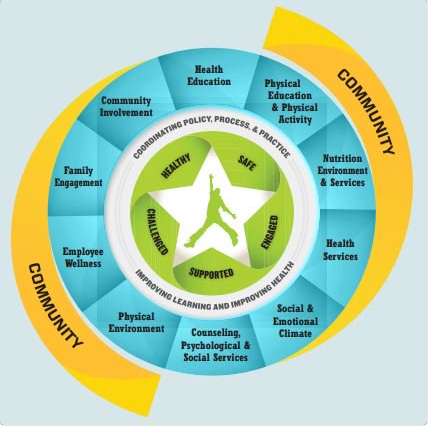 [Speaker Notes: Schools are an ideal setting to teach and provide students with opportunities to practice healthy behaviors.

The Whole Child Tenets

Each student enters school heathy and learns about and practices a healthy lifestyle.
Each student learns in an environment that is physically and emotionally safe for students and adults.
Each student is actively engaged in learning and is connected to the school and broader community.
Each student has access to personalized learning and is supported by qualified, caring adults.
Each student is challenged academically and prepared for success in college or further study and for employment and participation in a global environment.

The ten components of the WSCC model are:

Health Education
Health Services
Counseling, Psychological, and Social Services
Student's mental health can be effectively addressed through a coordinated approach to school health
School counselors work with all students, school staff, families, and members of the community as an integral part of the education program. School counseling programs promote school success for students through a focus on academic achievement, prevention and intervention activities, advocacy, social/emotional issues, and career development. All areas lead to the development of the “whole child,” so all students may be successful members of society upon exiting the school environment

Social and Emotional Climate
Physical Environment
Employee Wellness
Family Engagement
Community Involvement
Nutrition Environment and Services
Physical Education Physical Activity]
What is the Connection Between Health and Academic Achievement?
School mental health programs have a positive impact across a variety of emotional and behavioral outcomes, and educational outcomes. 
Studies show
Improvements in behavioral and emotional symptoms
Increases in social competency
Increases in standardized reading and math test scores
Improvements in commitment to school
Increases in school attendance
Increases in grade point average
Poor attendance, frequent absences for non-specific physical health problems, may be related to underlying mental health needs.
[Speaker Notes: Research shows a strong connection between healthy behaviors and academic achievement (e.g., grades, standardized tests, graduation rates, attendance). Healthy students are better learners, and academic achievement bears a lifetime of benefits for health. However, youth risk behaviors, such as physical inactivity, unhealthy dietary behaviors, tobacco use, alcohol use, and other drug use are consistently linked to poor grades and test scores and lower educational attainment. 

School mental health programs have a positive impact across a variety of emotional and behavioral outcomes, and educational outcomes. 
      Studies show:
o Improvements in behavioral and emotional symptoms
o Increases in social competency
o Increases in standardized reading and math test scores
o Improvements in commitment to school
o Increases in school attendance
o Increases in grade point average

Poor attendance, frequent absences for non-specific physical health problems, may be related to underlying mental health needs.]
What is the Future of School Health?
Continue building effective partnerships among state-level governmental and nongovernmental agencies and organizations by forming a School Health Task Force at the direction of the Florida Surgeon General.
Work with the School Health Task Force for possible restructuring of the current school health model to help ensure that all health needs of students, mental and physical, are met through evidence based methods of care. 
Develop professional development plans for schools for implementing school health changes to meet the needs of their students.
[Speaker Notes: The future of school health is exciting. We have gained momentum over the past year getting the word out about what school health programs can do to help districts succeed. 
The future includes finding ways to increase health equity for all students regardless of their socioeconomic status or community location. One way we are looking to do that is to expand the use of telehealth in schools by not only providing basic and primary school health services but also including behavioral health services as well. 
The school health program applied for an was awarded a learning community grant from the Association of State and Territorial Health Officers to help us increase telehealth services in schools through out Florida while expanding those services as just mentioned. 
The school health program staff will continue building partnerships with our traditional partners as well as non-traditional partners that we haven’t worked with before.  
We will be looking at ways to increase our communication techniques to promote school health through infographics, one-pagers, webinars, in-person trainings, newsletters and websites.
Plans for increasing professional development for both CHD and school district staff as it related to meeting all health care needs of students will be developed to help aid local programs in developing, implementing and evaluating their programs on an on-going basis.]
What is the Future of School Health?
Future planning to establish school health services via telehealth will increase equity for all students regardless of their socioeconomic status and location.
Establish a system for evaluating and continuously improving state and local school health policies and programs. 
Implement health communications strategies to inform decision makers and the public about the role of school health programs in promoting all areas of health and academic success among Florida’s public school students.
[Speaker Notes: The future of school health is exciting. We have gained momentum over the past year getting the word out about what school health programs can do to help districts succeed. 
The future includes finding ways to increase health equity for all students regardless of their socioeconomic status or community location. One way we are looking to do that is to expand the use of telehealth in schools by not only providing basic and primary school health services but also including behavioral health services as well. 
The school health program applied for an was awarded a learning community grant from the Association of State and Territorial Health Officers to help us increase telehealth services in schools through out Florida while expanding those services as just mentioned. 
The school health program staff will continue building partnerships with our traditional partners as well as non-traditional partners that we haven’t worked with before.  
We will be looking at ways to increase our communication techniques to promote school health through infographics, one-pagers, webinars, in-person trainings, newsletters and websites.
Plans for increasing professional development for both CHD and school district staff as it related to meeting all health care needs of students will be developed to help aid local programs in developing, implementing and evaluating their programs on an on-going basis.]
Contact Information
Florida Department of Health
Division of Community Health Promotion
Bureau of Chronic Disease Prevention
School Health Services Program
850-245-4330
SH_Feedback@flhealth.gov 
Amy.Riggen@flhealth.gov